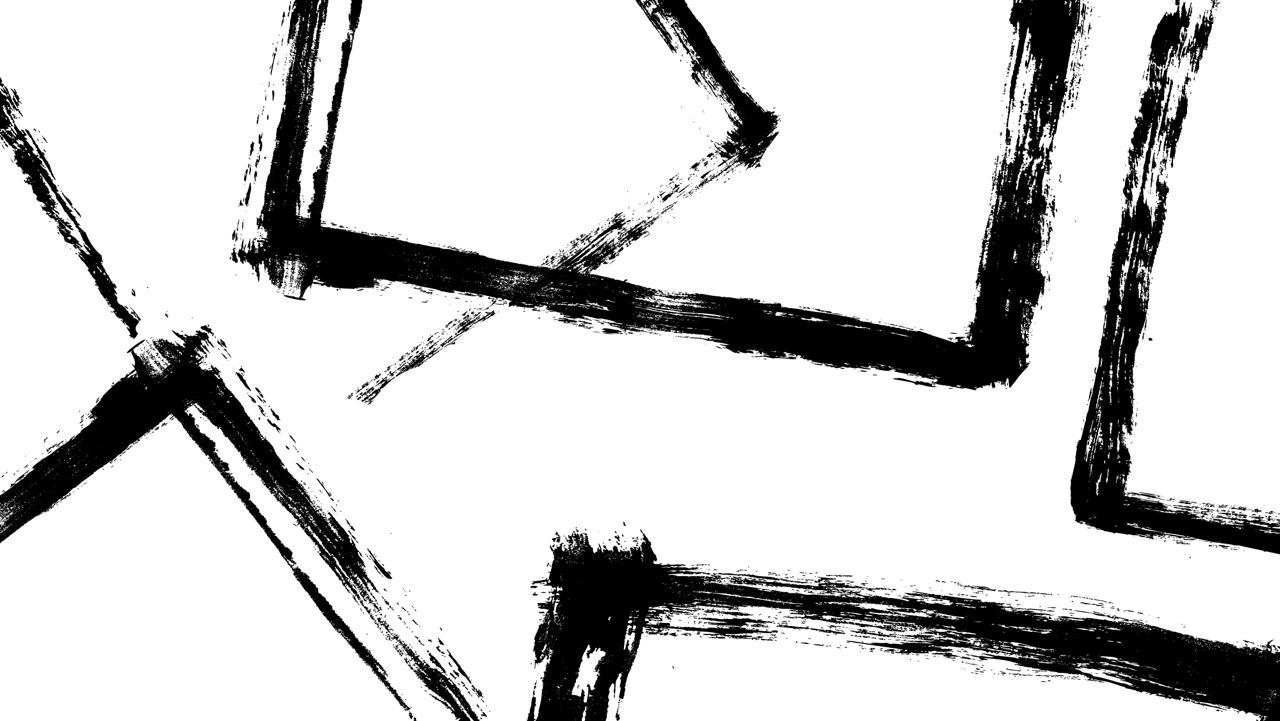 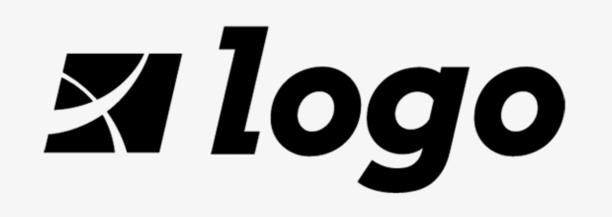 Newcomers Lunch
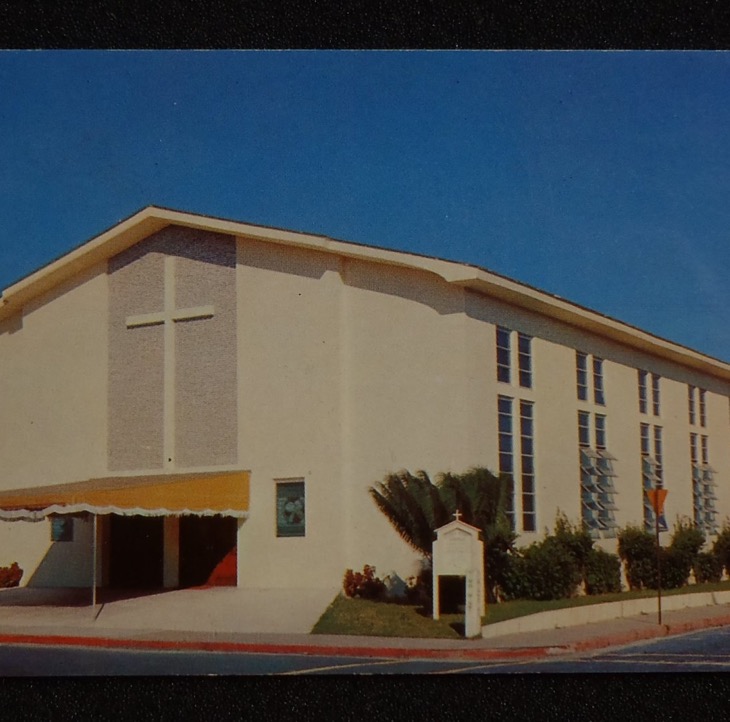 History
<name of church > started <Date> as a result of prayer and the dedication of people to begin a church in this area. Here are some early photos of our church.
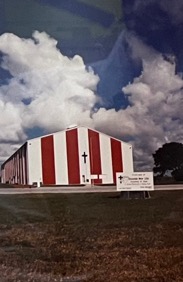 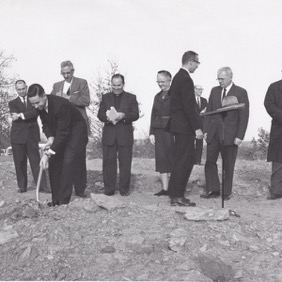 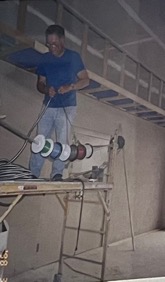 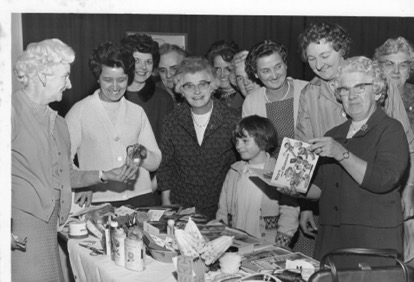 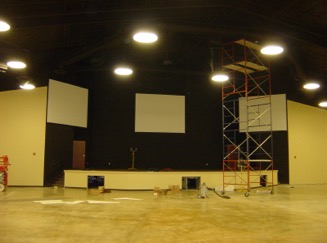 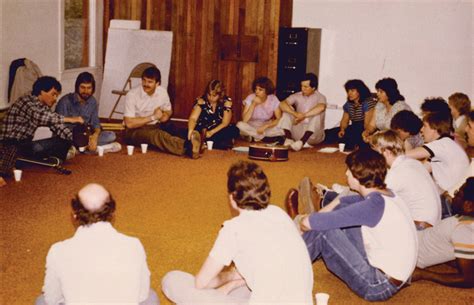 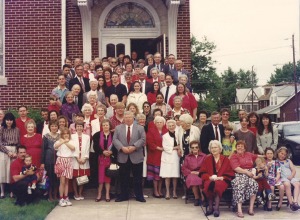 OUR STAFF
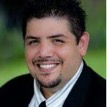 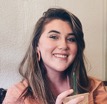 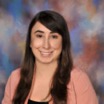 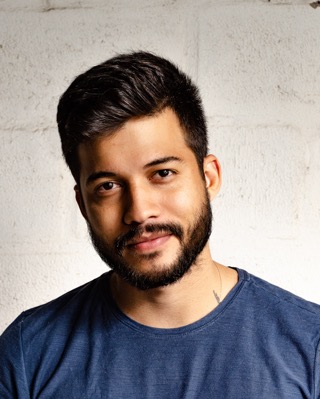 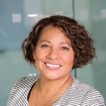 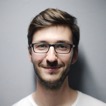 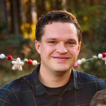 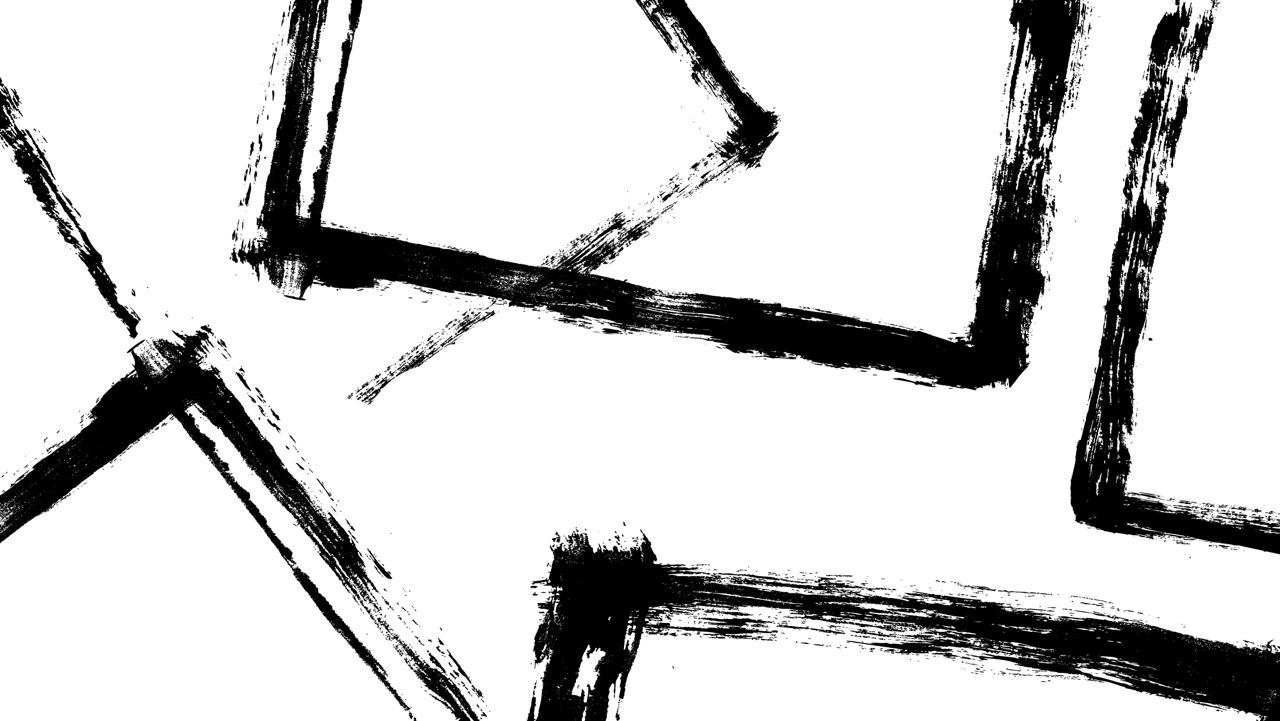 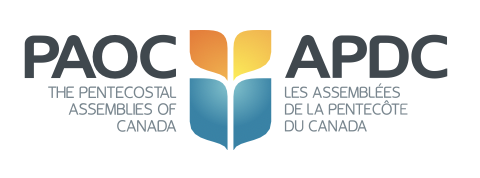 We are part of a larger family of 1000 churches across Canada with a rich history.
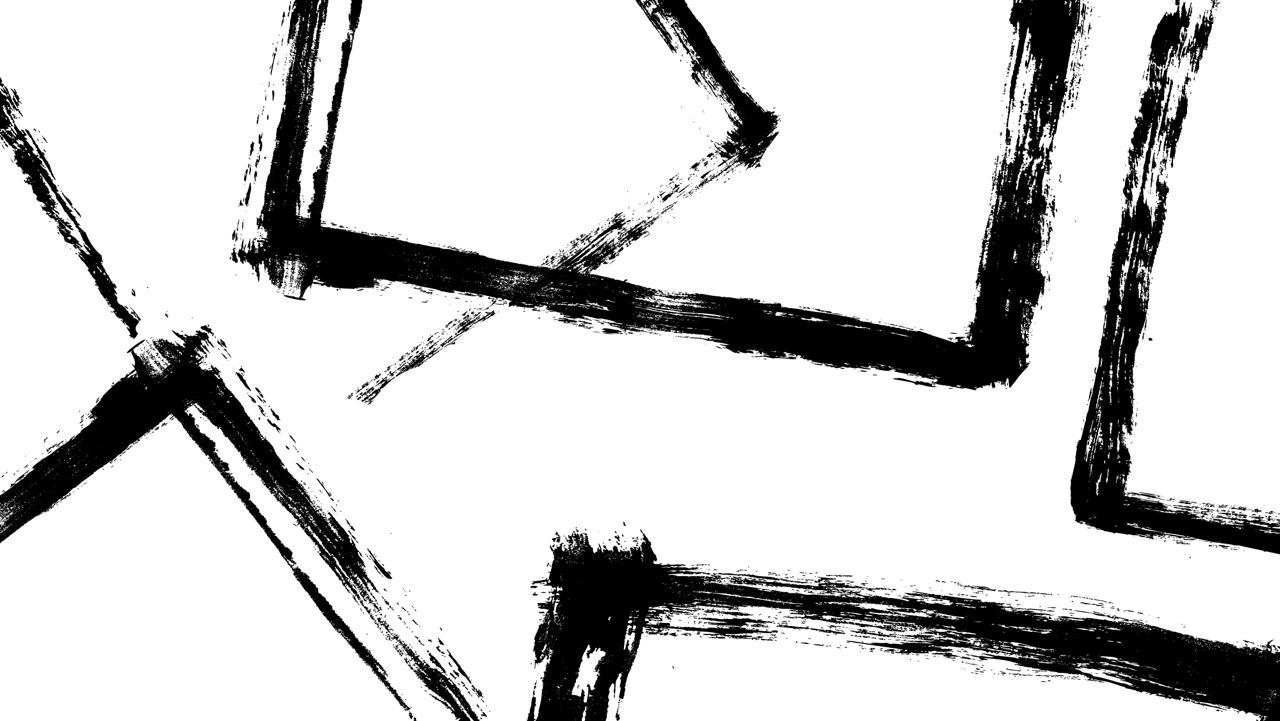 Our Mission:We're here to help peopleKnow God, Find Freedom,Discover their Purpose, Make a Difference
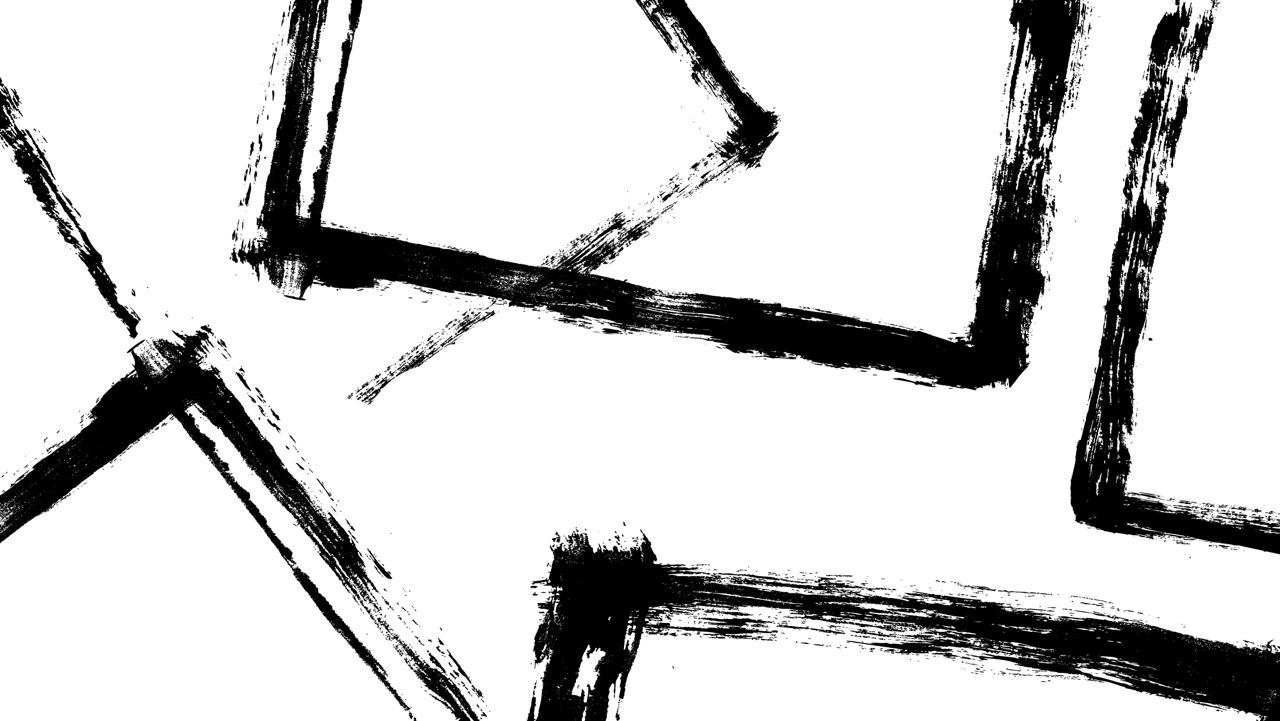 Our 10 Year Vision:To see our churchplant three other churches within a 100 km radius
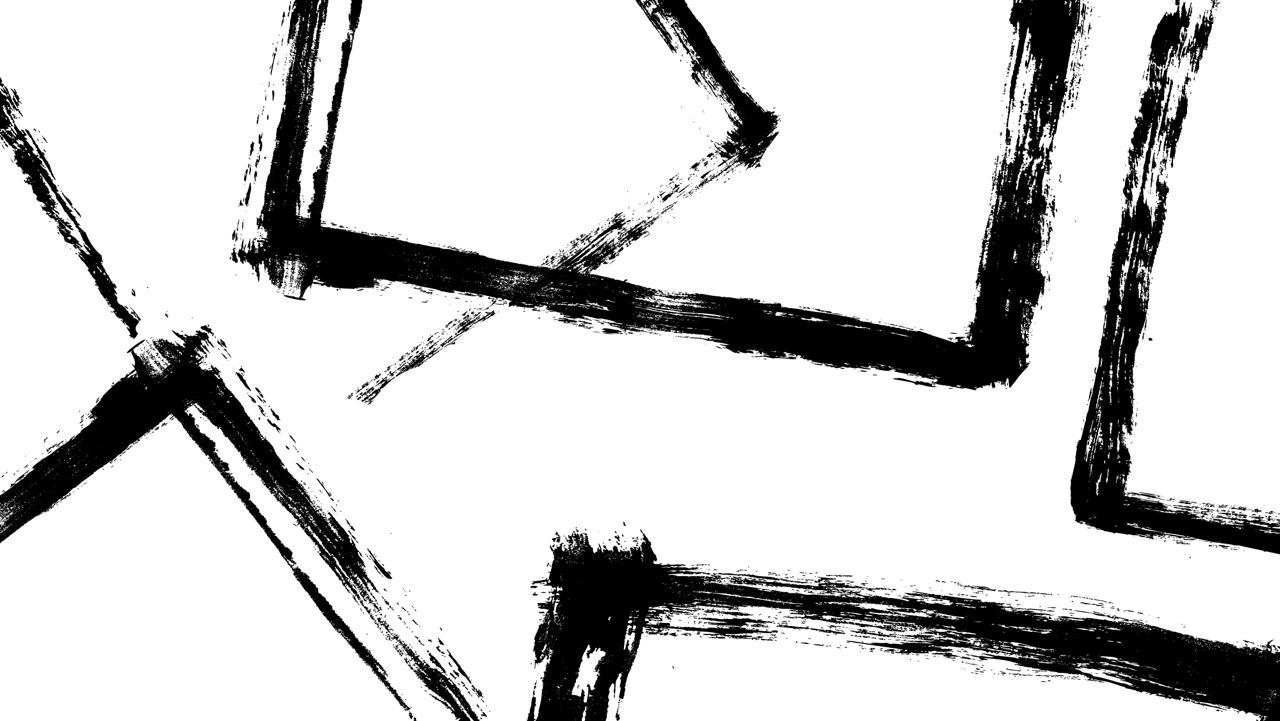 Getting Involved
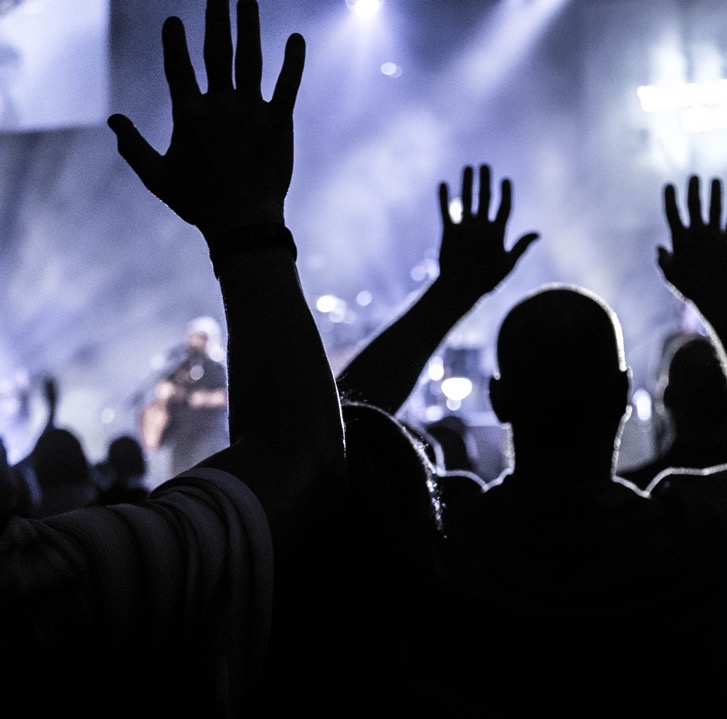 Sundays
Our goal is for the whole family to experience the presence of God and grow in faith through worship, teaching, and fellowship.
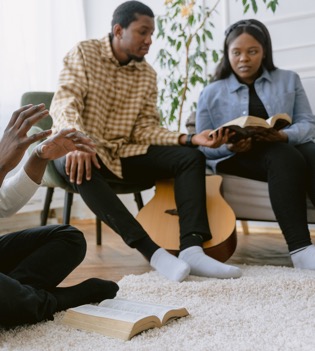 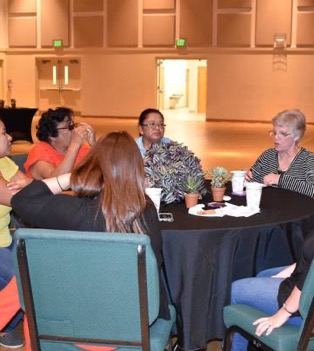 Groups
Classes: Baptism, Alpha, New Believers Class, 
Community Groups: Young Families, Men, Women, Young Adults, Youth, Kids
Small Groups:  In homes, at the church, list
Interest Groups: golf, sewing, fishing, gardening
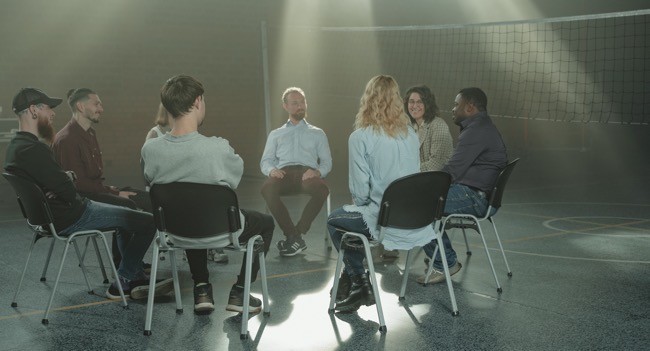 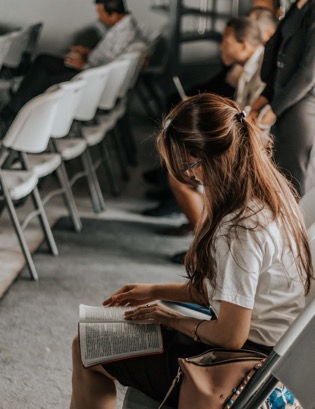 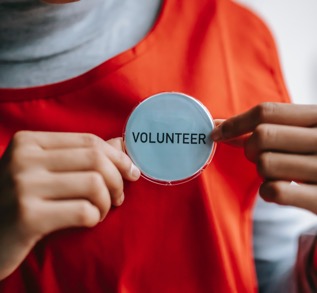 Ministries
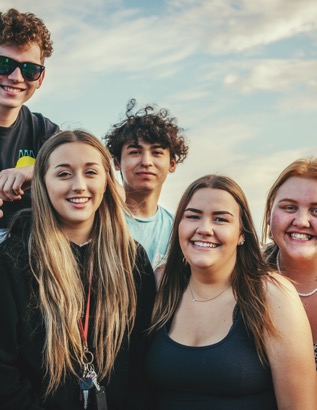 Children’s Ministry
Youth Ministry
Worship & The Arts
Community Outreach Ministry
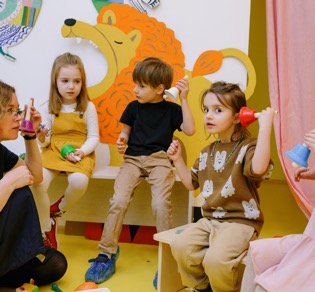 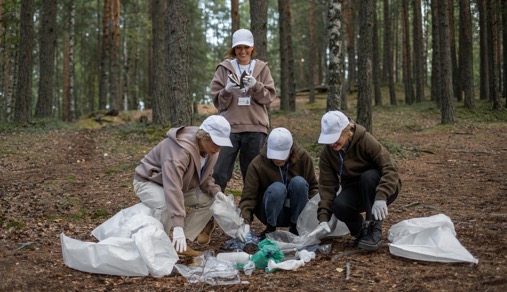 Serve Teams
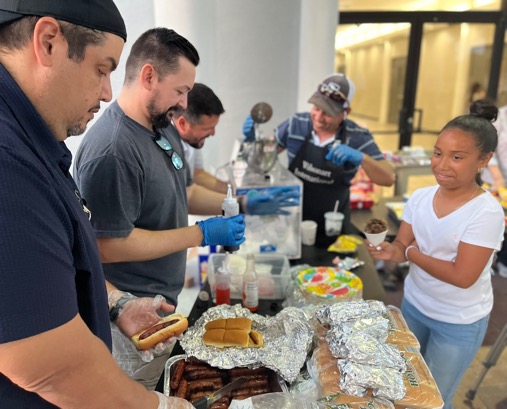 Kids Ministry Team 
Youth Ministry Team
Sundays (Greeter, Ushers, Hospitality)
Creative Team (worship, tech, video)
Special Events Team
Building (setup/teardown, repair)
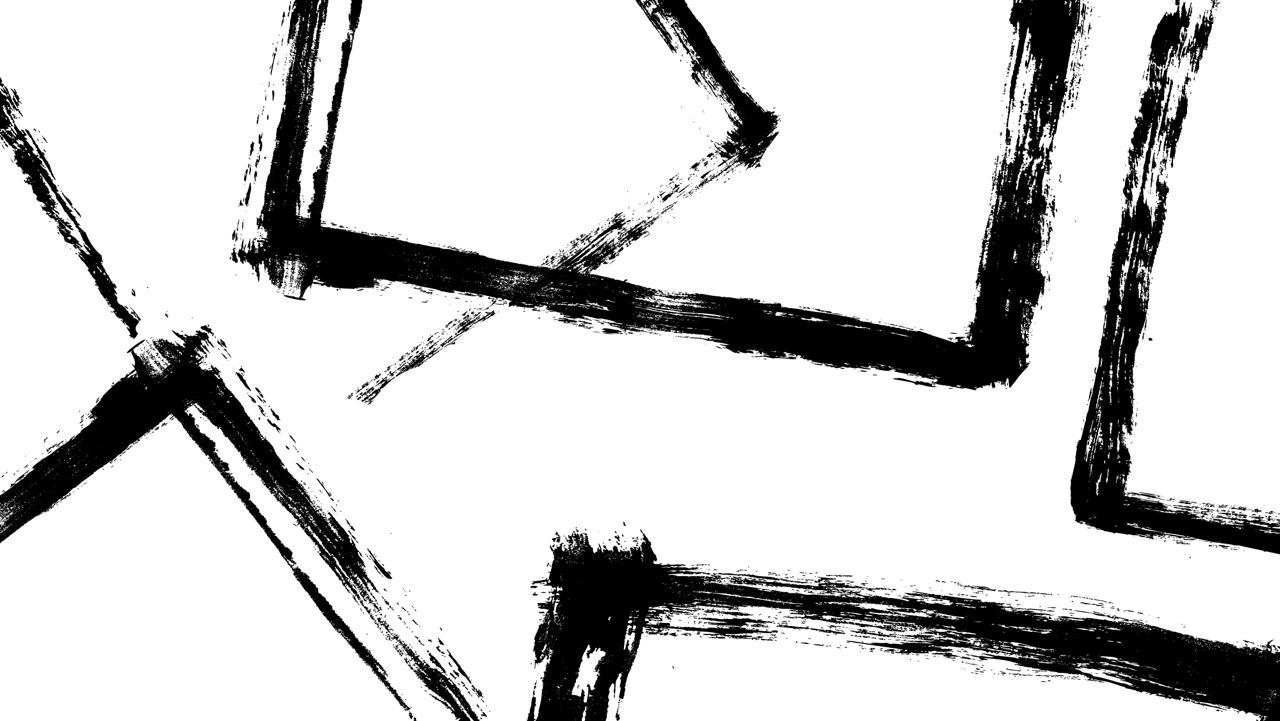 How To Become a Member?
I am a dedicated follower of Jesus
I am committed to the vision and mission of this church
I have been faithfully attending for six months
I will fill out the application and interview with a board member
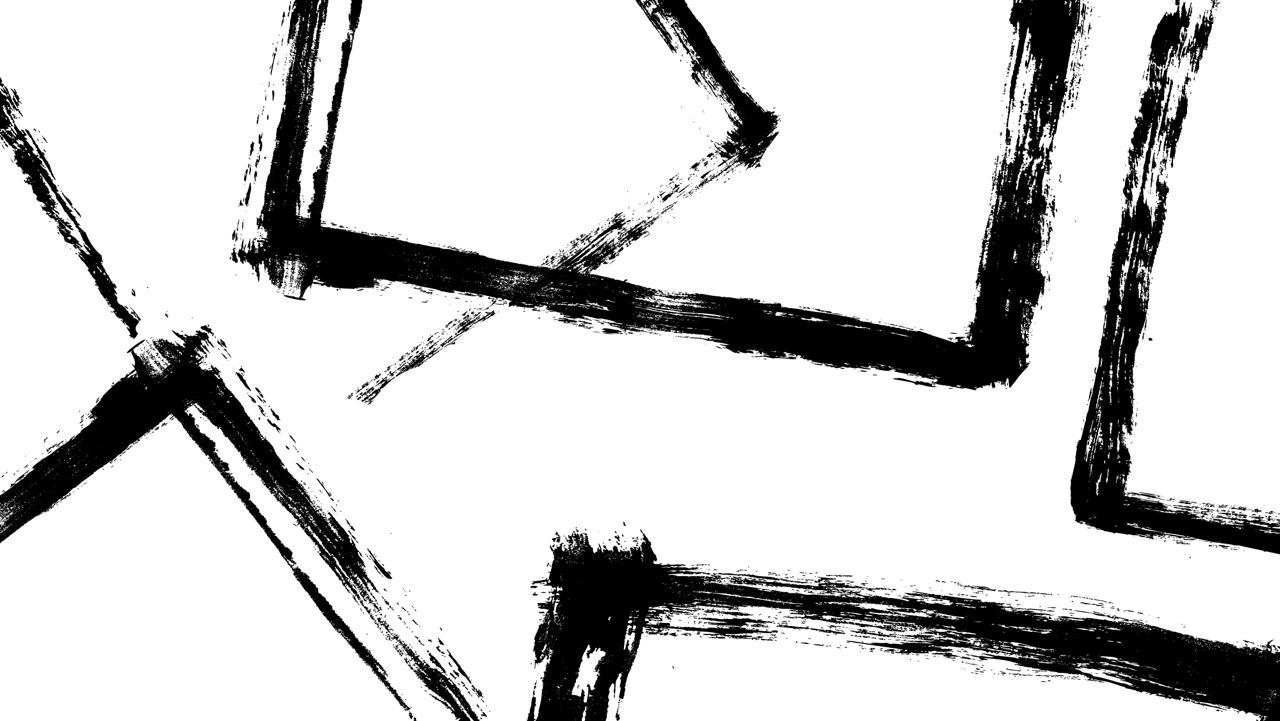 Next Steps?
1. Join a Group: Start with Alpha
2. Volunteer: Fill a Volunteer Application
3. Membership: Fill a Membership Application
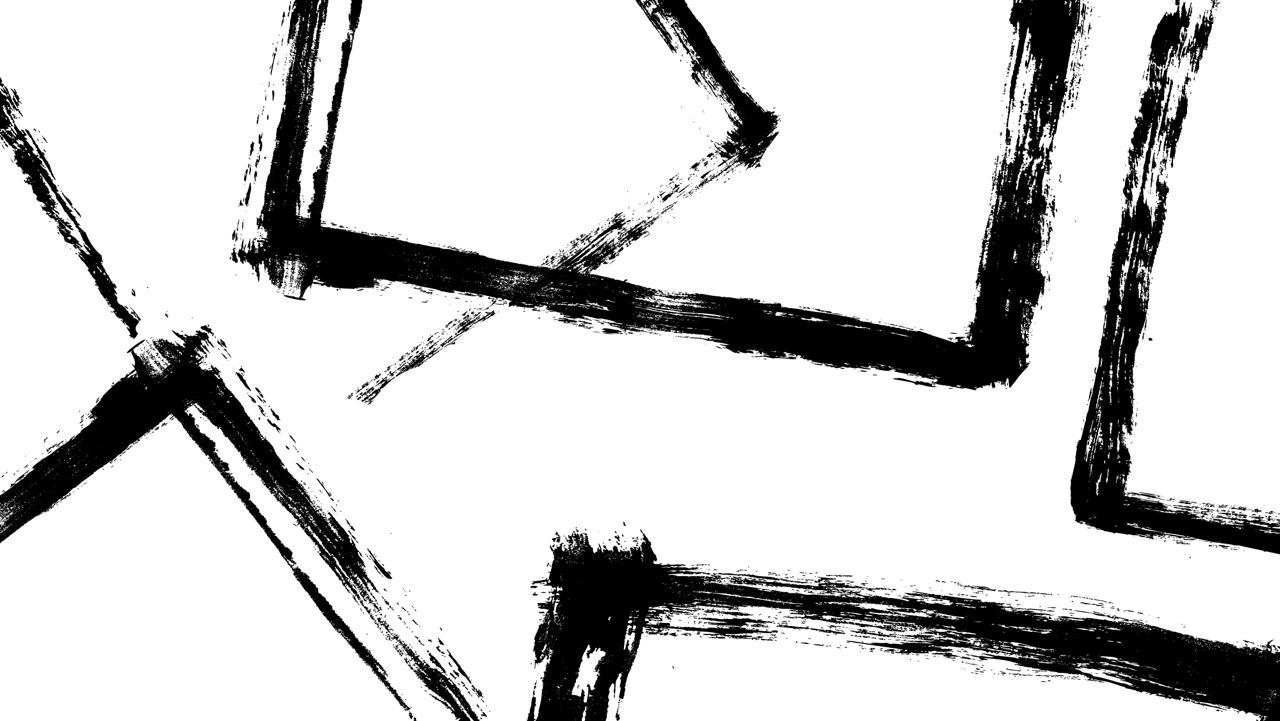 Thank You For Being Here